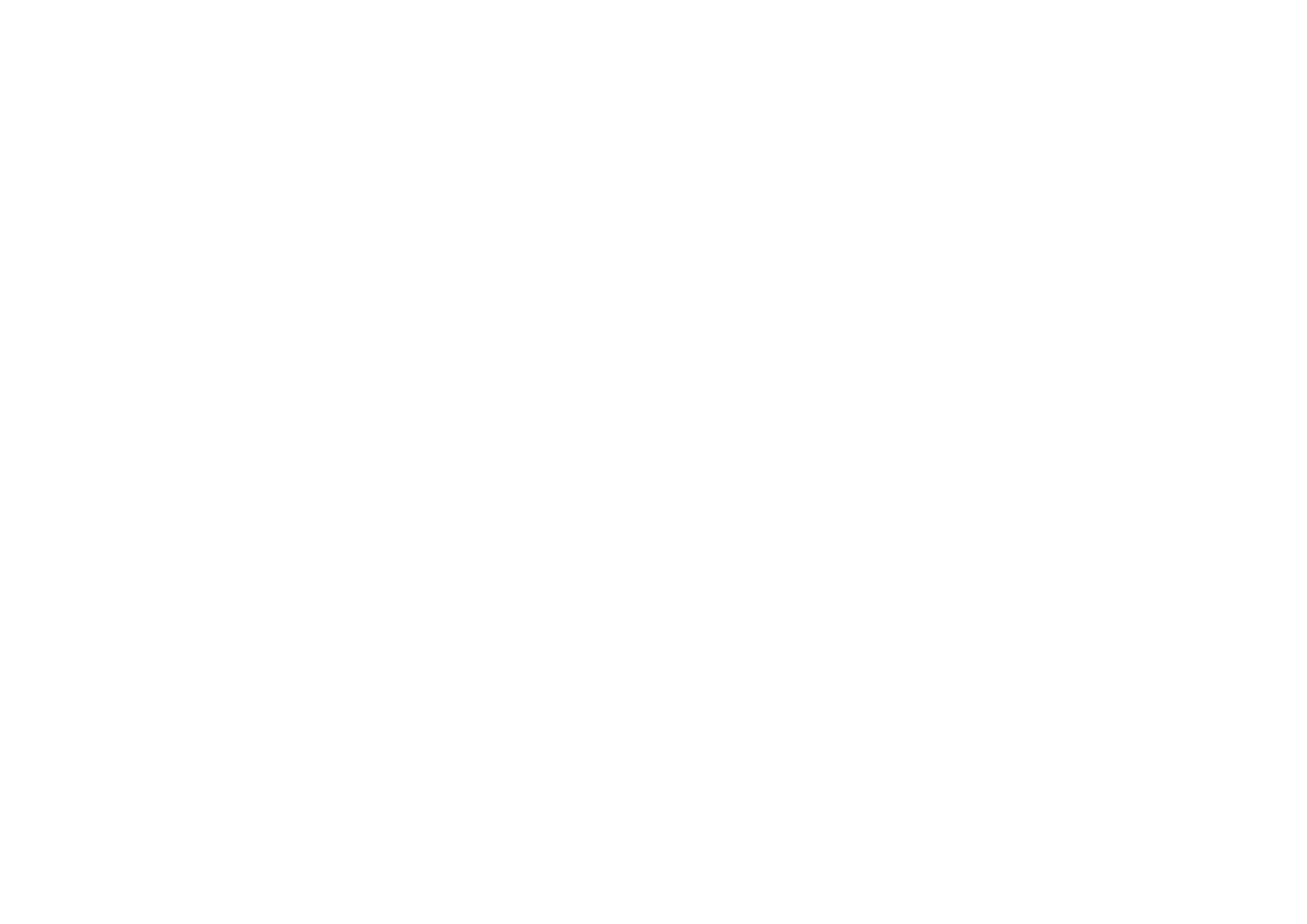 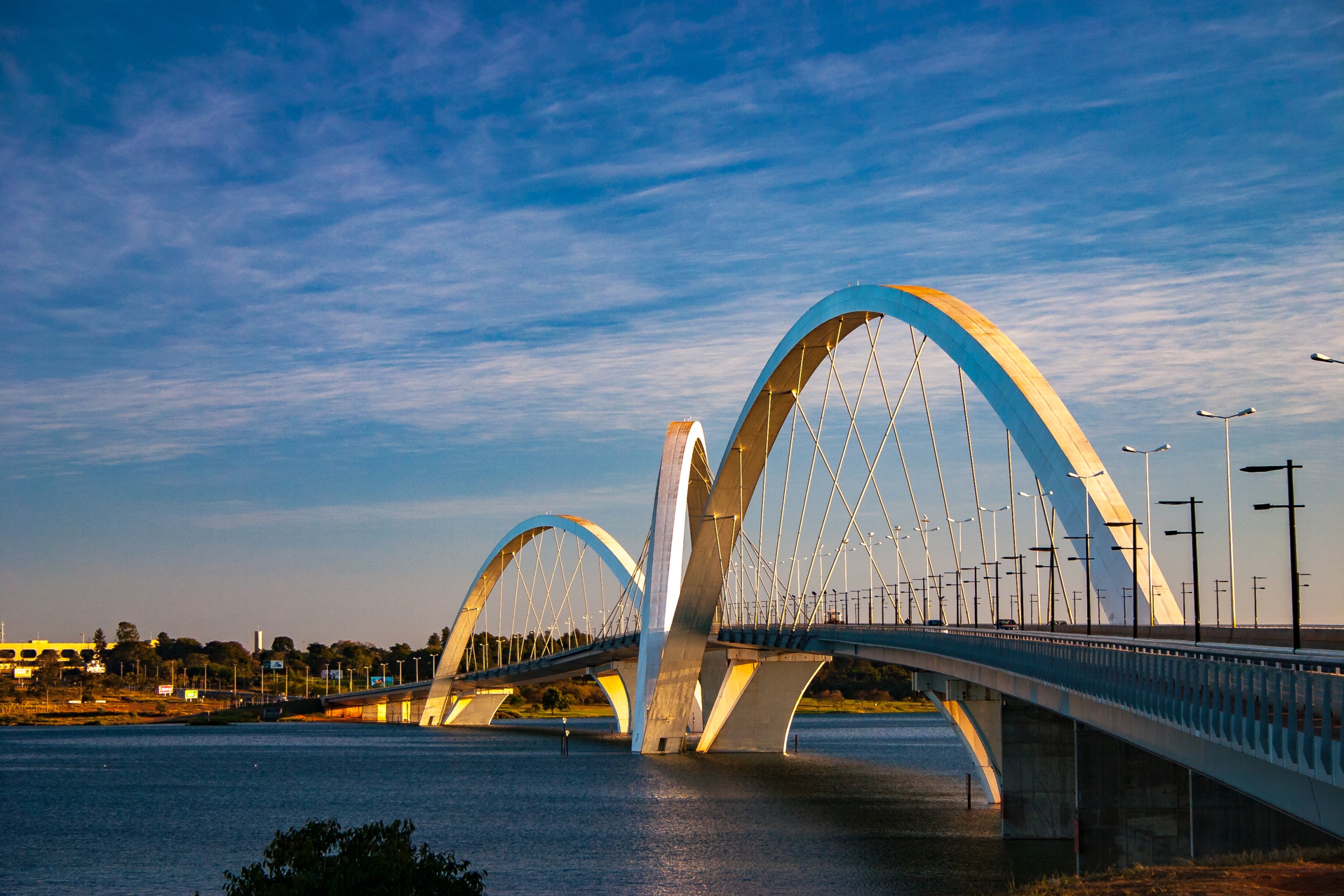 Promoção:
Realização:
Apoio:
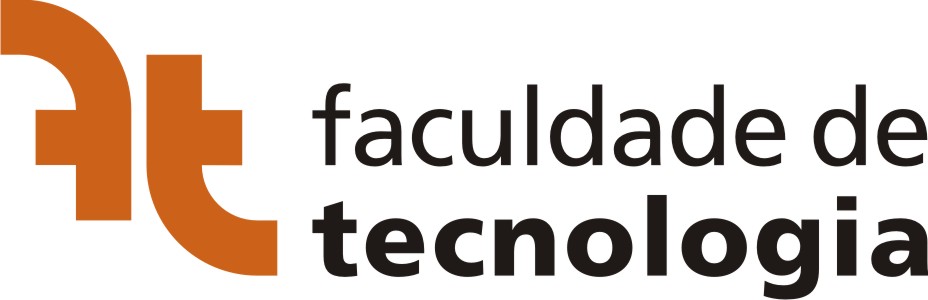 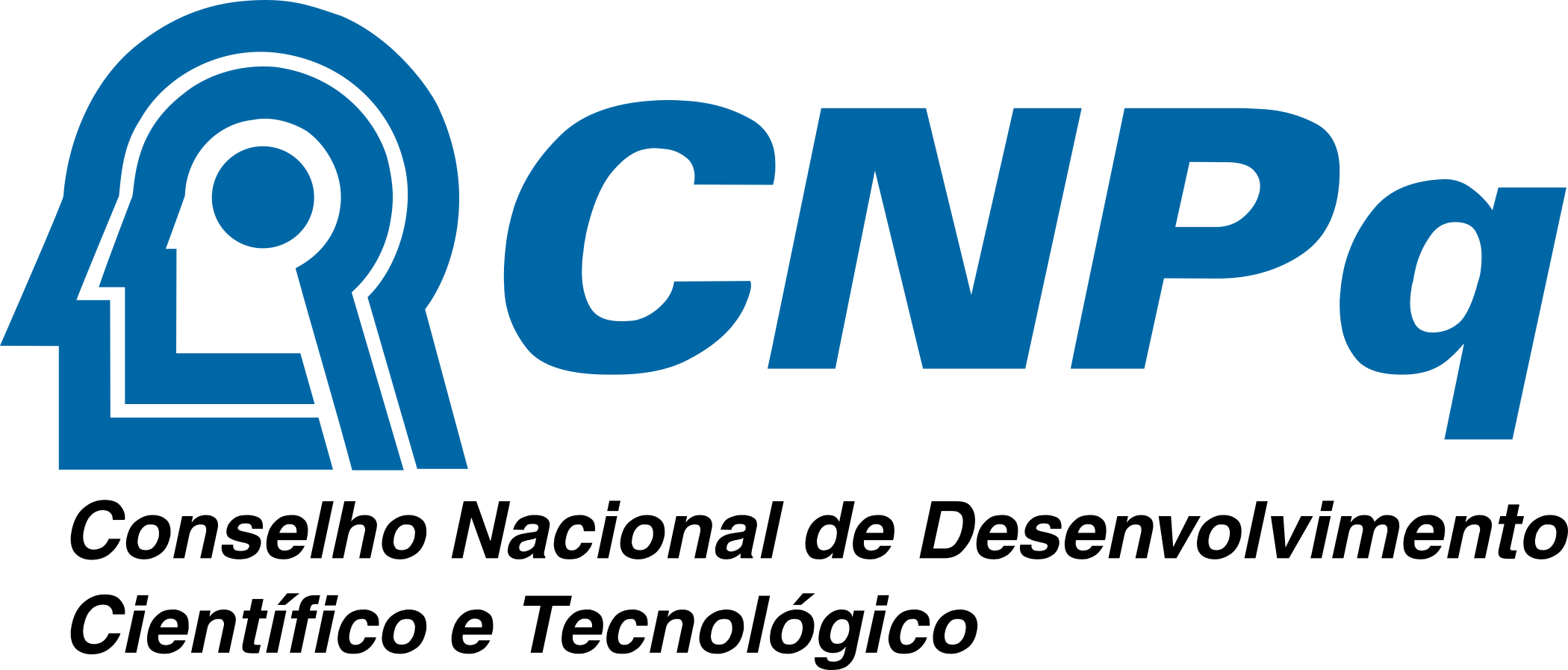 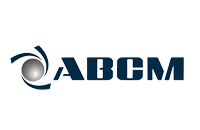 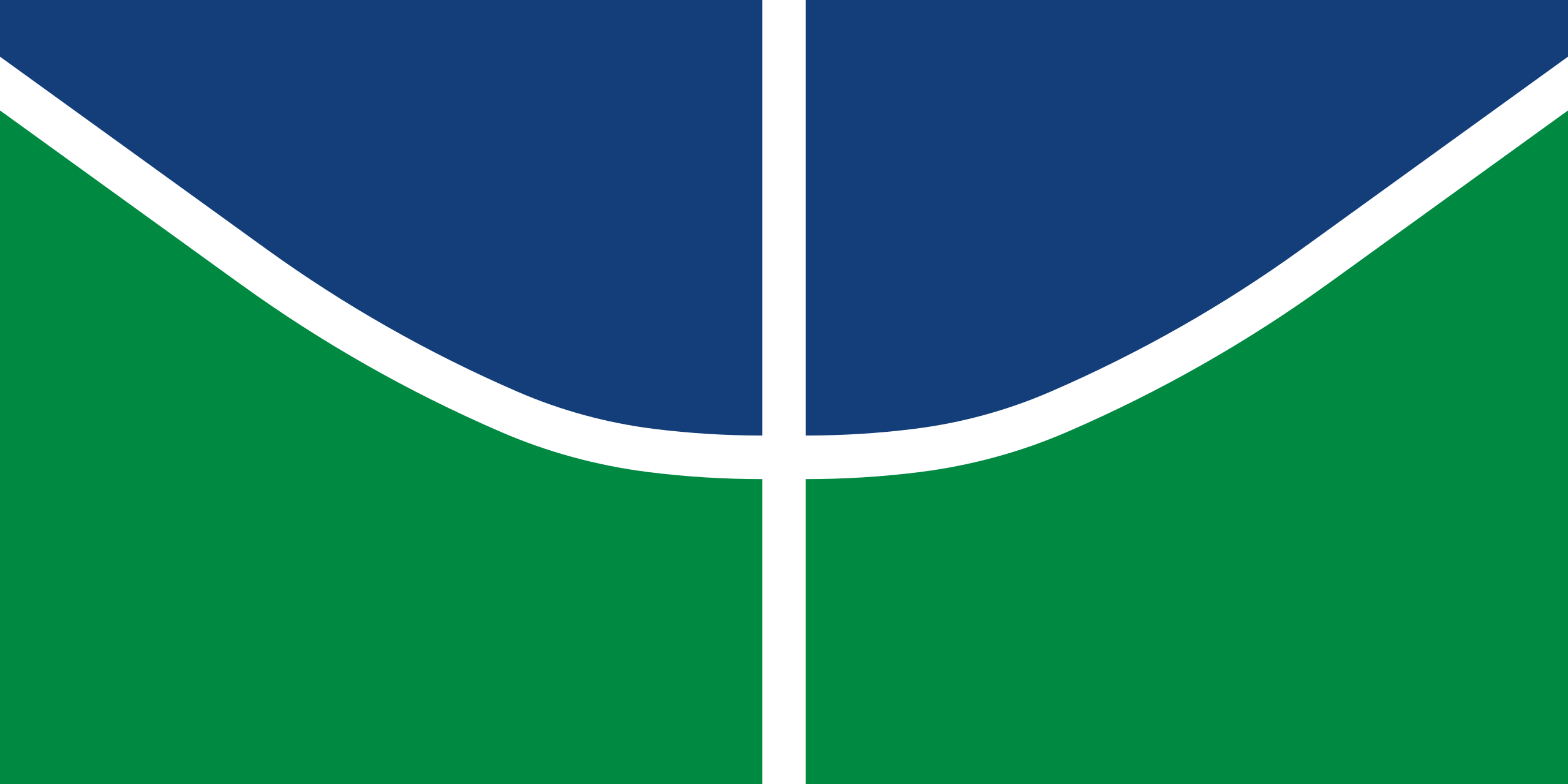 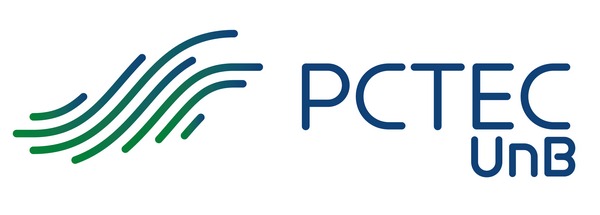 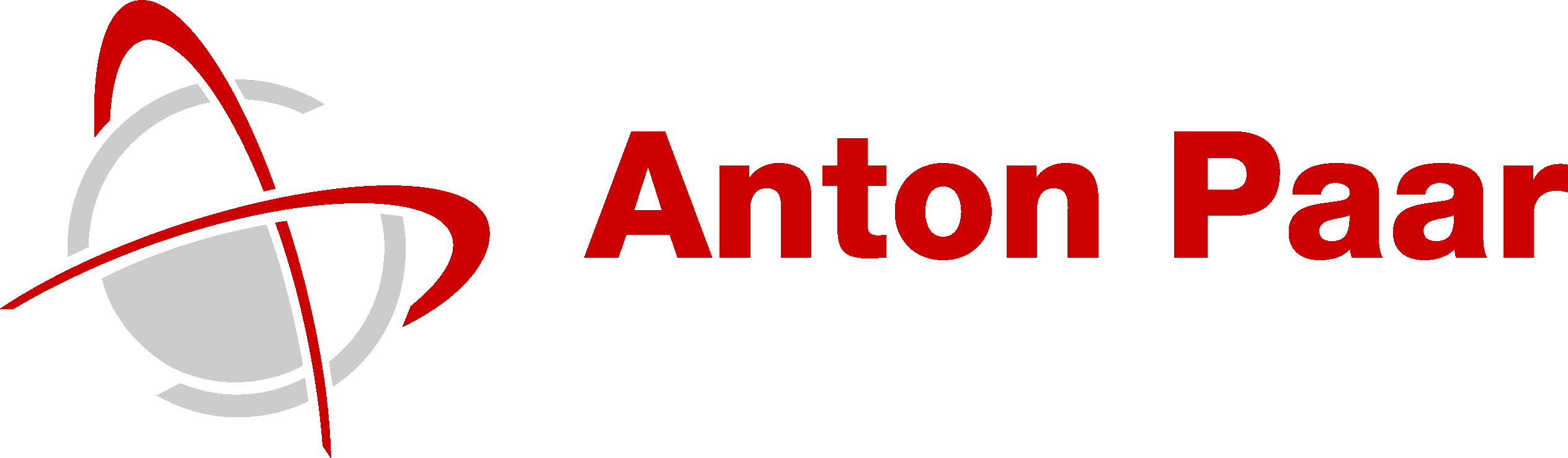 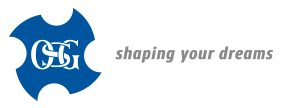 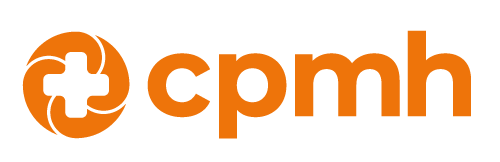 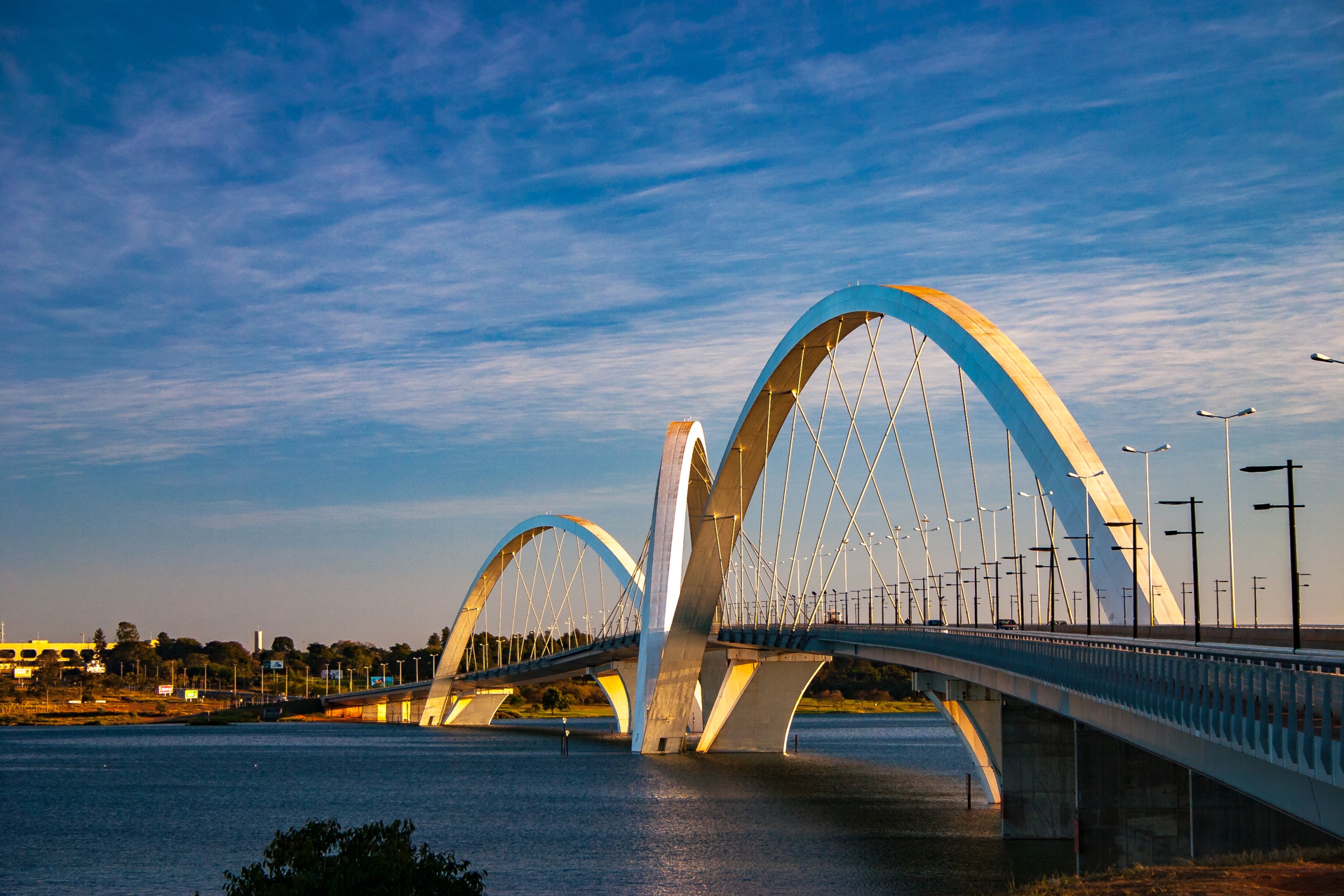 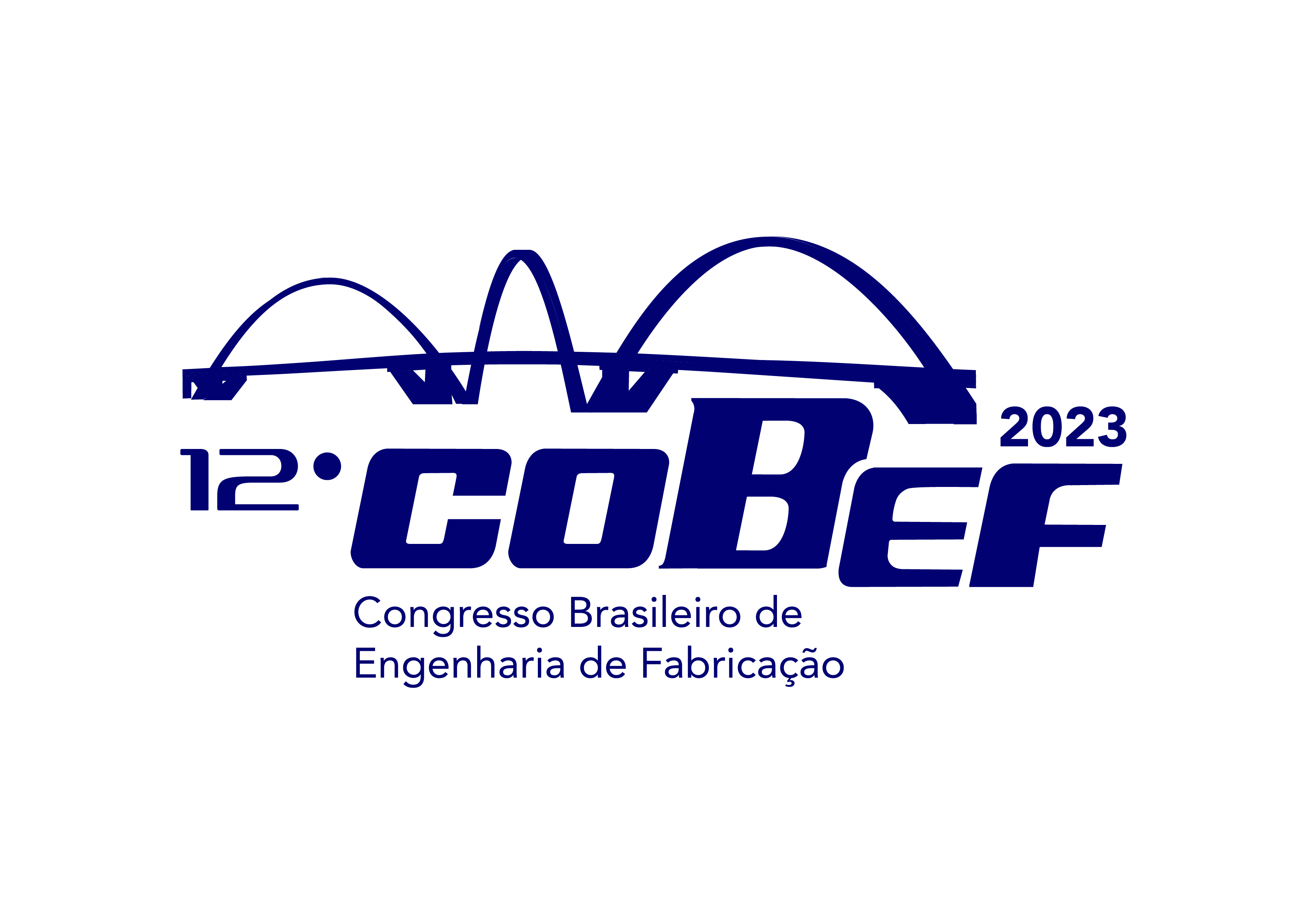 Título do Trabalho
Apresentação: 
Nome do(a) autor(a) que apresentar, e-mail
Autores:
Primeiro(a) autor(a)
Segundo(a) autor(a)
Terceiro(a) autor(a) ...
Introdução
Não se esqueça:
Os itens usuais para as apresentação são: Introdução, Objetivos, Metodologia, Resultados e discussões, Conclusões e Agradecimentos.
Coloque título nas figuras e tabelas.
Use figuras e fontes com tamanho suficiente para boa leitura.
A apresentação deve ter no máximo 10 minutos.
3
Objetivos
4
Metodologia
5
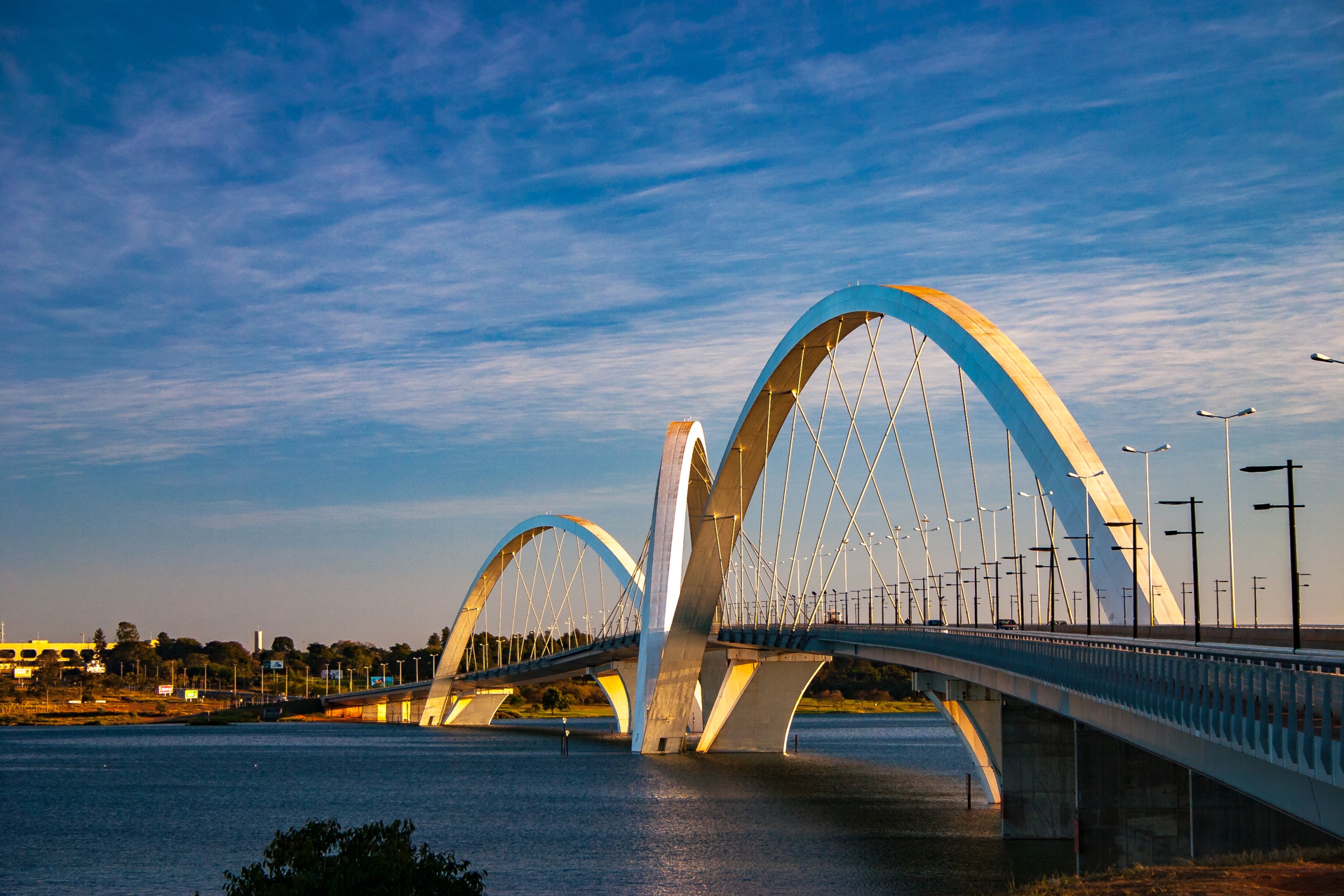 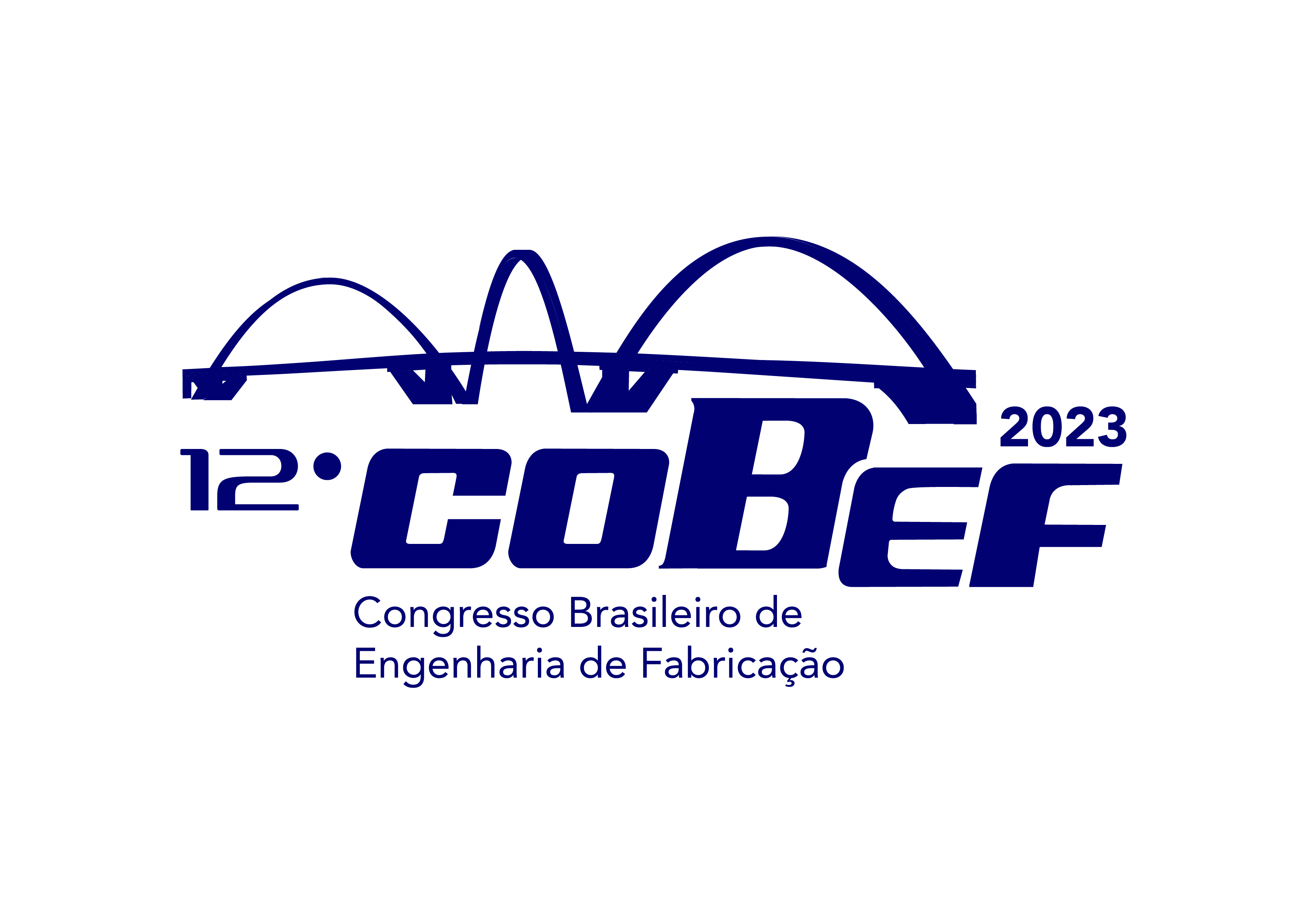 Obrigado(a)!
Título do Trabalho

Apresentação: 
Nome do(a) autor(a) que apresentar, e-mail
Promoção:
Realização:
Apoio:
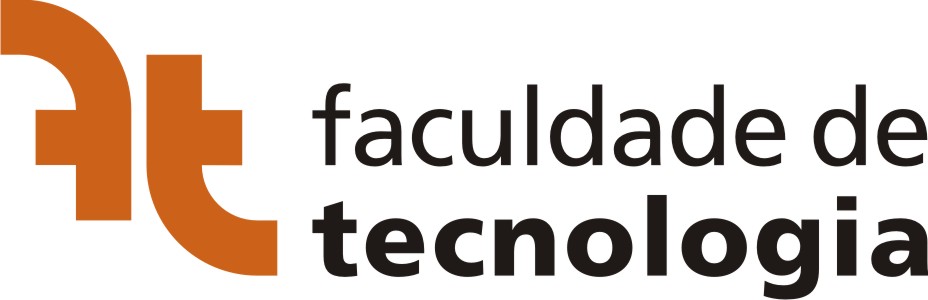 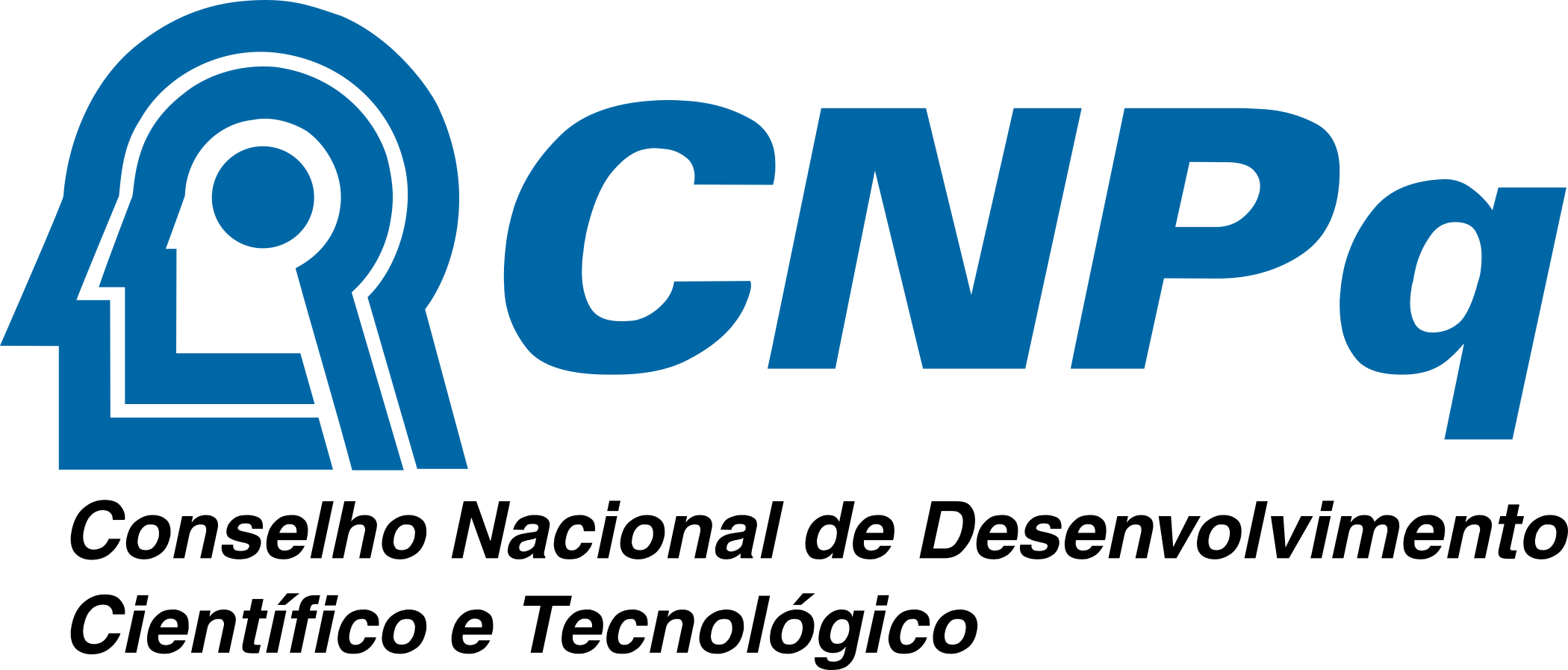 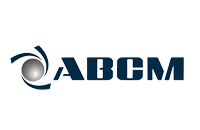 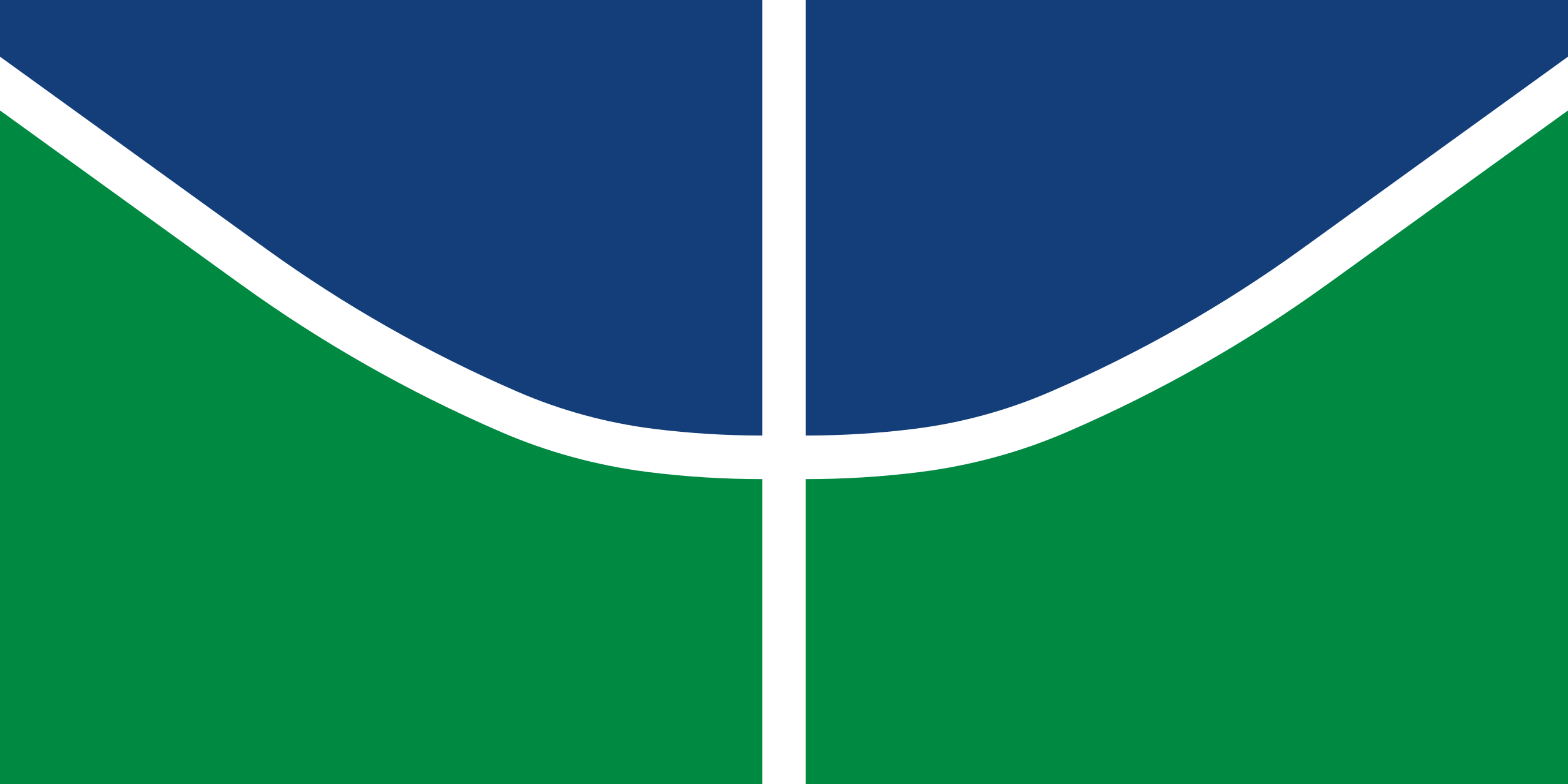 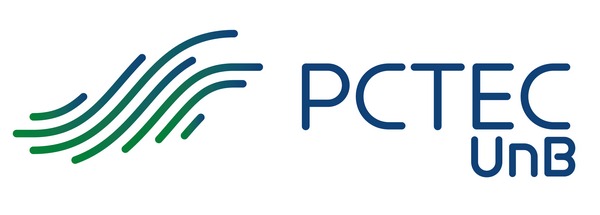 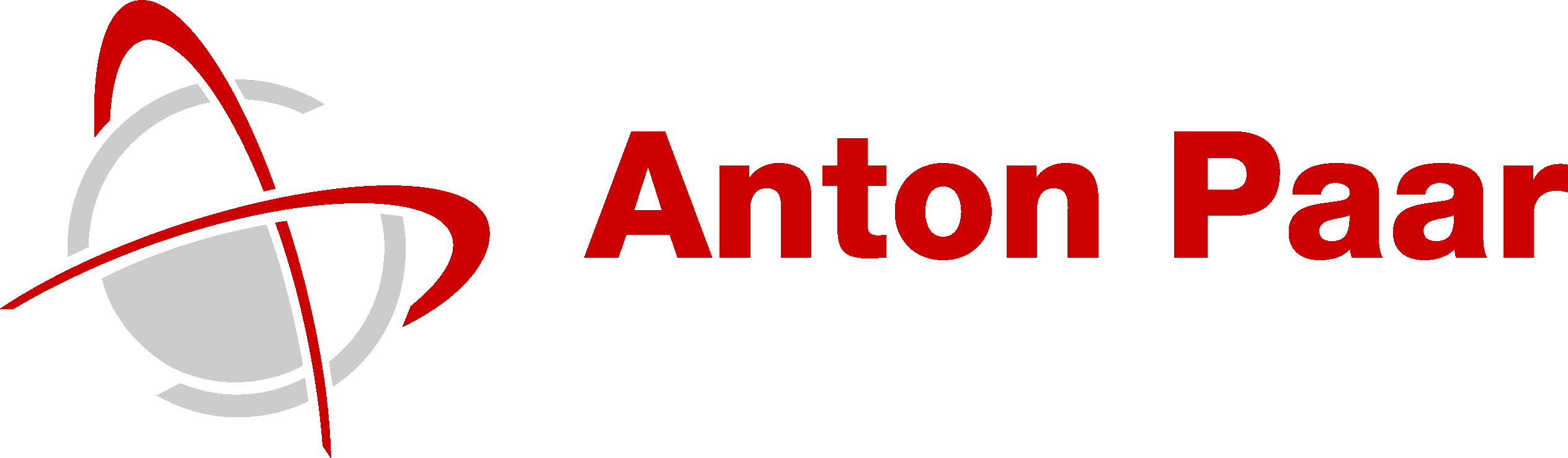 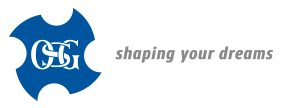 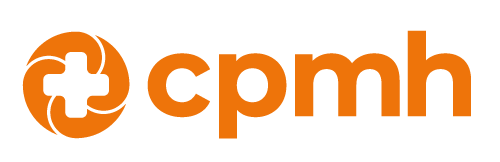 6